陕旅版英语六年级上册


Unit1 It’s time to play the violin
第3课时
WWW.PPT818.COM
演一演
老师和全班学生一起表演上节课所学的Let’s talk部分内容
Fill in the form and talk
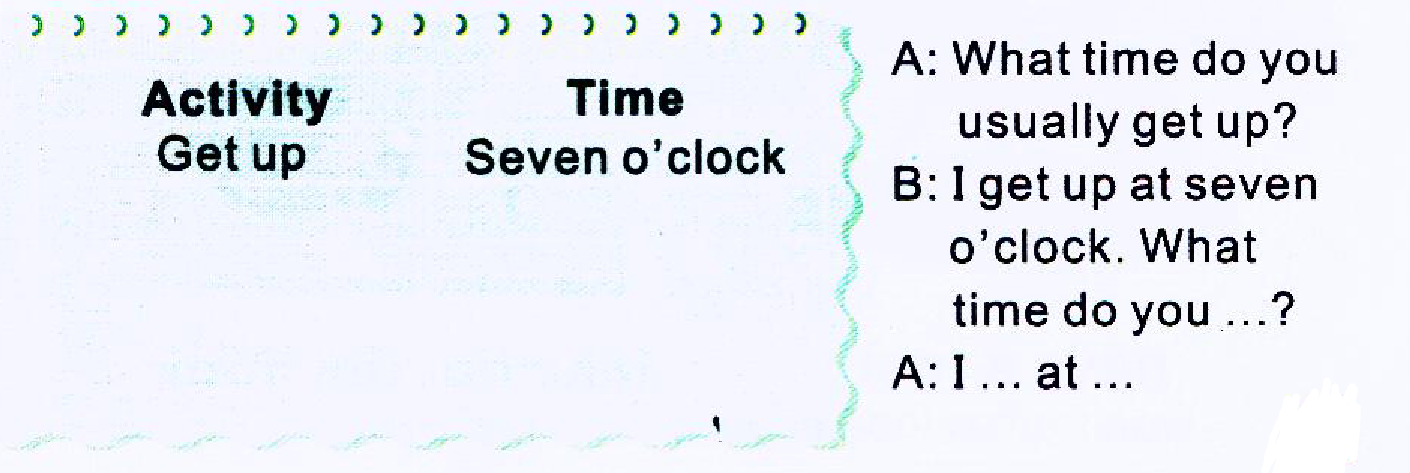 观看课文动画
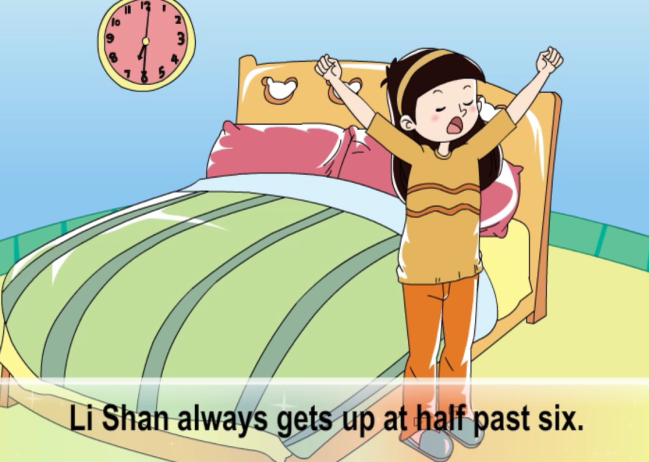 6:30	gets up
brushes her teeth and washes her face
7:00	runs with her father
7:30	has breakfast
does her homework
9:00	watches TV
10:40	plays the violin for an hour
has lunch and has a rest
2:30	goes out to play with her friends
温馨小贴士：
频度副词常用于一般现在时态中，用来表示某人的日常活动发生的频率。目前学生已经学过的频度副词有often经常，sometimes有时，usually 通常，always总是。
Look and talk
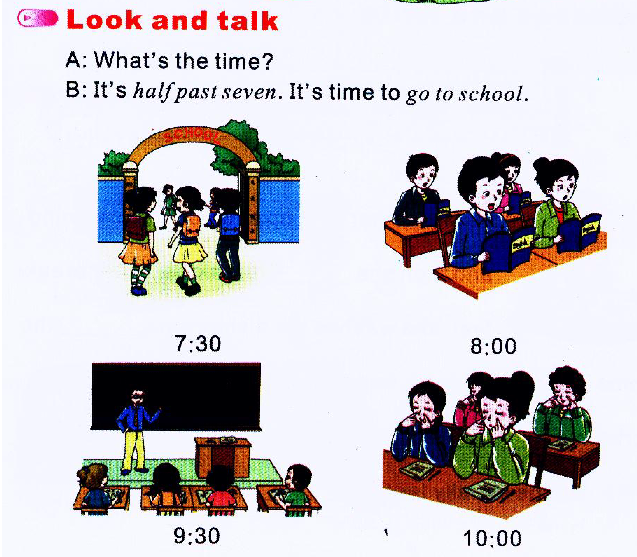